Game Developers Conference 
March 24th 2022
IntelⓇ Xe Super Sampling (XeSS)— an AI-based Super Sampling for Real-time Rendering
Robert Kawiak, Intel Corporation
Hisham Chowdhury, Intel Corporation
Rense de Boer, Art by Rens
Gabriel Neves Ferreira, Massive Work Studio
Lucas Xavier, Massive Work Studio
Legal Disclaimer
INFORMATION IN THIS DOCUMENT IS PROVIDED IN CONNECTION WITH INTEL® PRODUCTS.  NO LICENSE, EXPRESS OR IMPLIED, BY ESTOPPEL OR OTHERWISE, TO ANY INTELLECTUAL PROPERTY RIGHTS IS GRANTED BY THIS DOCUMENT.  EXCEPT AS PROVIDED IN INTEL'S TERMS AND CONDITIONS OF SALE FOR SUCH PRODUCTS, INTEL ASSUMES NO LIABILITY WHATSOEVER, AND INTEL DISCLAIMS ANY EXPRESS OR IMPLIED WARRANTY RELATING TO SALE AND/OR USE OF INTEL PRODUCTS, INCLUDING LIABILITY OR WARRANTIES RELATING TO FITNESS FOR A PARTICULAR PURPOSE, MERCHANTABILITY, OR INFRINGEMENT OF ANY PATENT, COPYRIGHT, OR OTHER INTELLECTUAL PROPERTY RIGHT.  

A "Mission Critical Application" is any application in which failure of the Intel Product could result, directly or indirectly, in personal injury or death. SHOULD YOU PURCHASE OR USE INTEL'S PRODUCTS FOR ANY SUCH MISSION CRITICAL APPLICATION, YOU SHALL INDEMNIFY AND HOLD INTEL AND ITS SUBSIDIARIES, SUBCONTRACTORS AND AFFILIATES, AND THE DIRECTORS, OFFICERS, AND EMPLOYEES OF EACH, HARMLESS AGAINST ALL CLAIMS COSTS, DAMAGES, AND EXPENSES AND REASONABLE ATTORNEYS' FEES ARISING OUT OF, DIRECTLY OR INDIRECTLY, ANY CLAIM OF PRODUCT LIABILITY, PERSONAL INJURY, OR DEATH ARISING IN ANY WAY OUT OF SUCH MISSION CRITICAL APPLICATION, WHETHER OR NOT INTEL OR ITS SUBCONTRACTOR WAS NEGLIGENT IN THE DESIGN, MANUFACTURE, OR WARNING OF THE INTEL PRODUCT OR ANY OF ITS PARTS. Intel may make changes to specifications and product descriptions at any time, without notice. Designers must not rely on the absence or characteristics of any features or instructions marked "reserved" or "undefined". Intel reserves these for future definition and shall have no responsibility whatsoever for conflicts or incompatibilities arising from future changes to them. The information here is subject to change without notice. Do not finalize a design with this information.  The products described in this document may contain design defects or errors known as errata which may cause the product to deviate from published specifications. Current characterized errata are available on request. Contact your local Intel sales office or your distributor to obtain the latest specifications and before placing your product order.  Copies of documents which have an order number and are referenced in this document, or other Intel literature, may be obtained by calling 1-800-548-4725, or go to: http://www.intel.com/design/literature.htm.  
All information provided related to future Intel products and plans is preliminary and subject to change at any time, without notice.  Intel and the Intel logo are trademarks or registered trademarks of Intel Corporation or its subsidiaries in the United States and other countries.  
Other names and brands may be claimed as the property of others. All materials in, and discussions of, this presentation are covered under MSFT140000_C and are subject to the Non-Disclosure Agreement between Microsoft Corporation and Intel Corporation dated October 24, 1990. Copyright © 2021, Intel Corporation.  All rights reserved.
GDC 2022
2
The Significance of Resolution Upscaling
Render Quality Trade-off
Xe Super Sampling (XeSS) goals
Game developers have to constantly balance image quality with rendering performance
High-resolution displays, and new rendering techniques, such as ray tracing, further increase the pixel workload

Upscaling techniques were developed to reconstruct high-resolution images from fewer pixels
These technologies can come with their own problems, however, and may not provide the performance boost needed
Significantly increase performance
Allow to upscale from 1080p to 4K
Preserve the original image quality
Even when upscaling by 2x
Provide a generic solution that does not require per-title tuning
3
What is Intel® Xe Super Sampling (XeSS)?
DL-based Temporally Amortized Super Sampling Technique
Replaces the TAA stage in the rendering pipeline
Cross-platform and generic solution that does not require per-title training
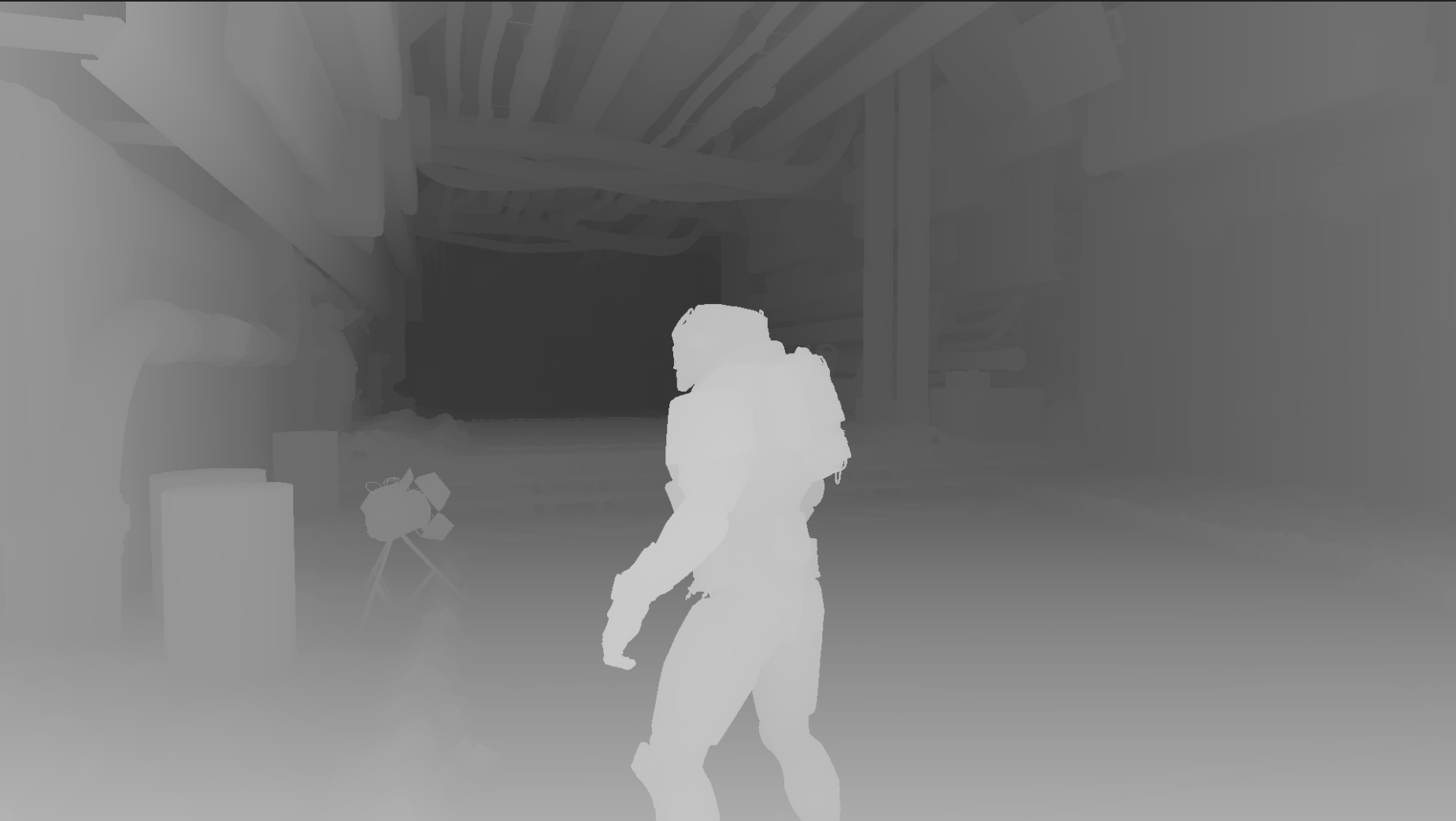 Internally-stored history
Depth
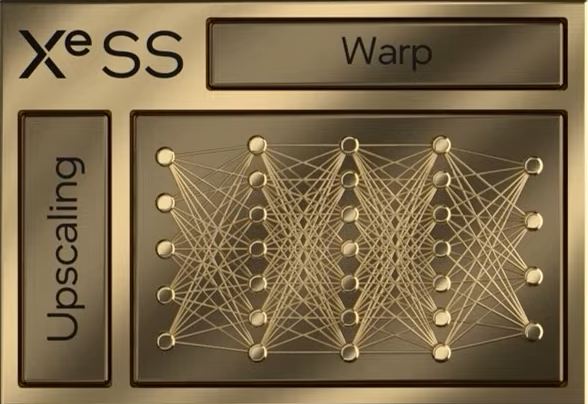 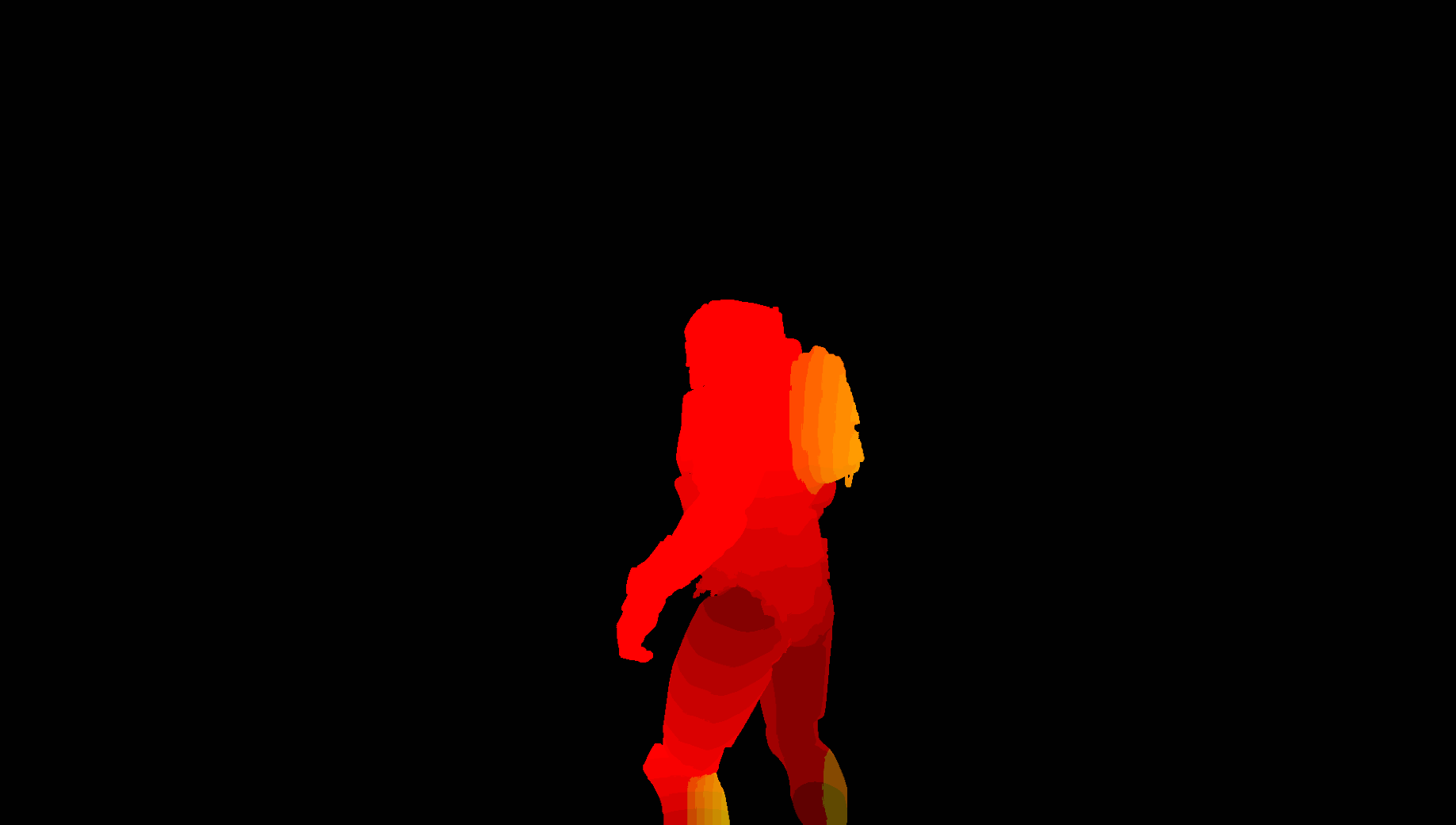 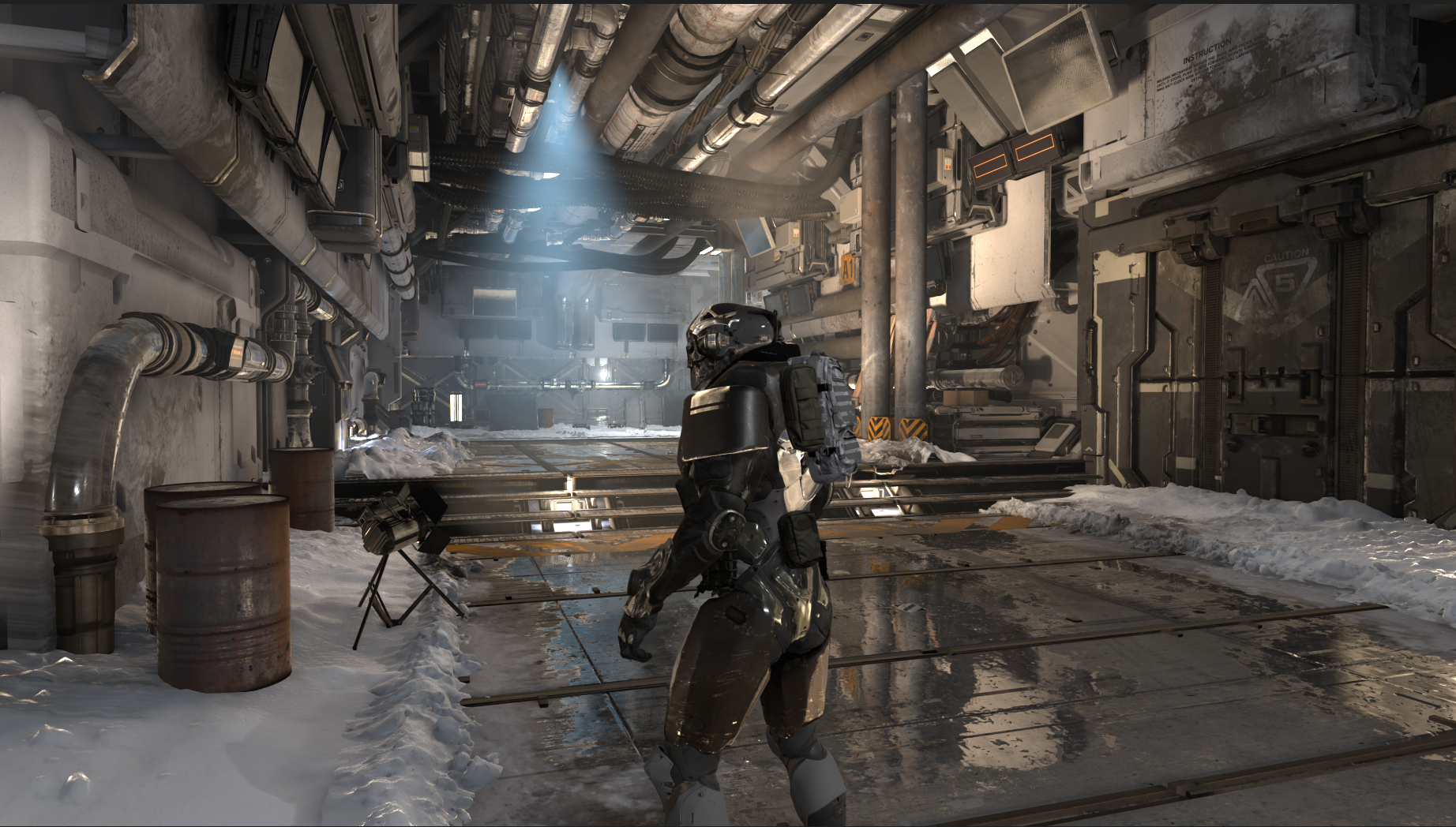 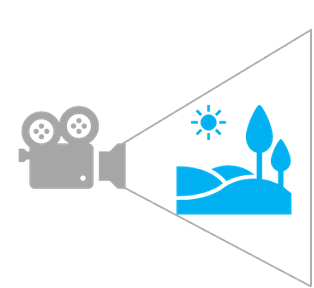 Raster & Lighting(low resolution)
Post-processing
Velocity
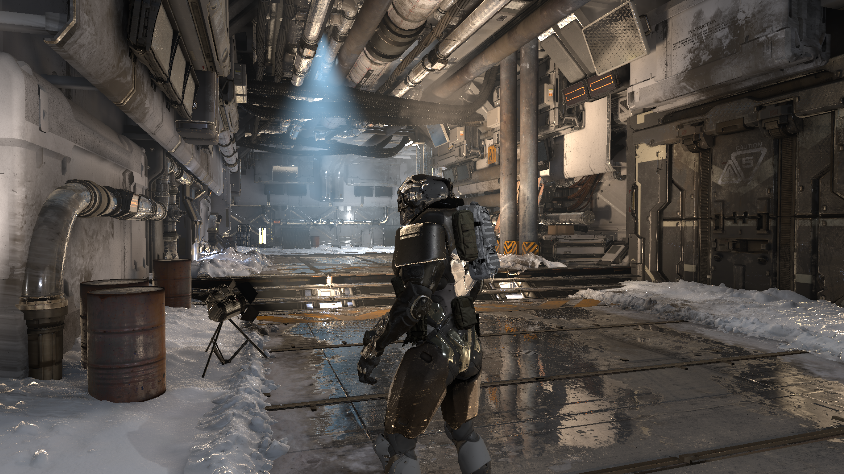 Anti-aliased 4K output
Jitter
Aliased 1080p image
4
Demo by Rens
5 min video from Rens, including new videos from the Outpost demo. 
Rens talks about creating the Outpost demo and the work he did to capture high quality assets, showing the benefits of Xe Super Sampling (XeSS).
5
Overview of Upscaling Techniques
Super sampling
Spatial upscaling
Looks at a single frame at a lower resolution, and upscales it to the target resolution
Usually invoked after the anti-aliasing pass
Detect well-defined features, such as edges; try to approximate missing details
Input information limited to data from a single, low-resolution frame

Image quality will quickly degrade with larger scaling factors
Easiest upscaling technique to integrate into the engine
Use data from current and previous frames, increasing the amount information for the upscaler

Treat anti-aliasing and upscaling as a single problem
Use motion vectors to correlate the current pixel location with its history
Preserve quality at higher scaling factors, compared to spatial upscaling
State-of-the-art super-sampling techniques (e.g. TAAU) introduce their own challenges
Use of anti-aliasing before the upscaling step further reduces the amount of detail
Ghosting
Blurring
Flickering or shimmering artifacts
6
Temporal SS Challenges: Ghosting
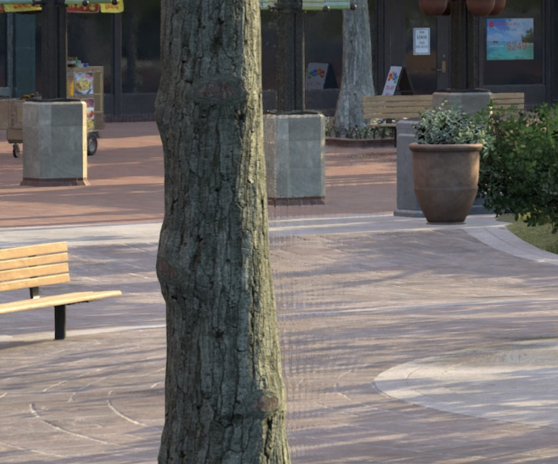 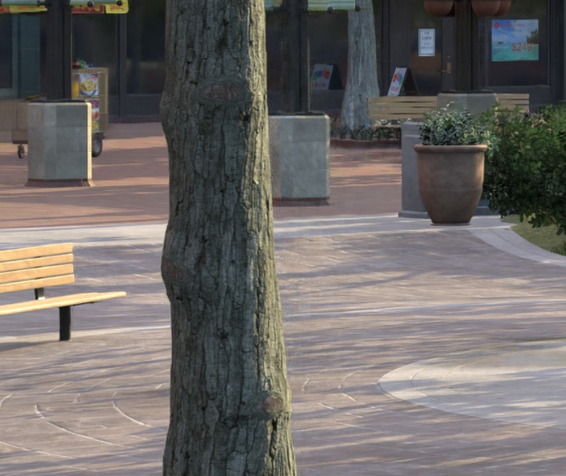 TAAU 1080p -> 4K
Intel® Xe Super Sampling (XeSS) 1080p -> 4K
7
Temporal SS Challenges: Blurring
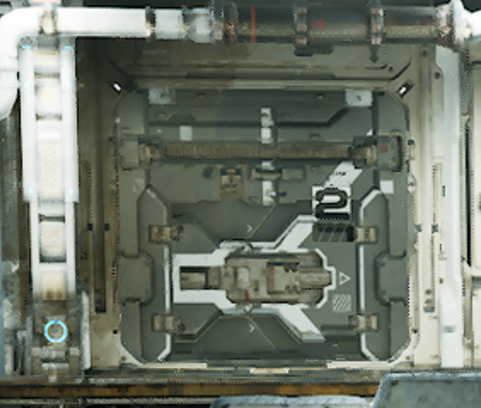 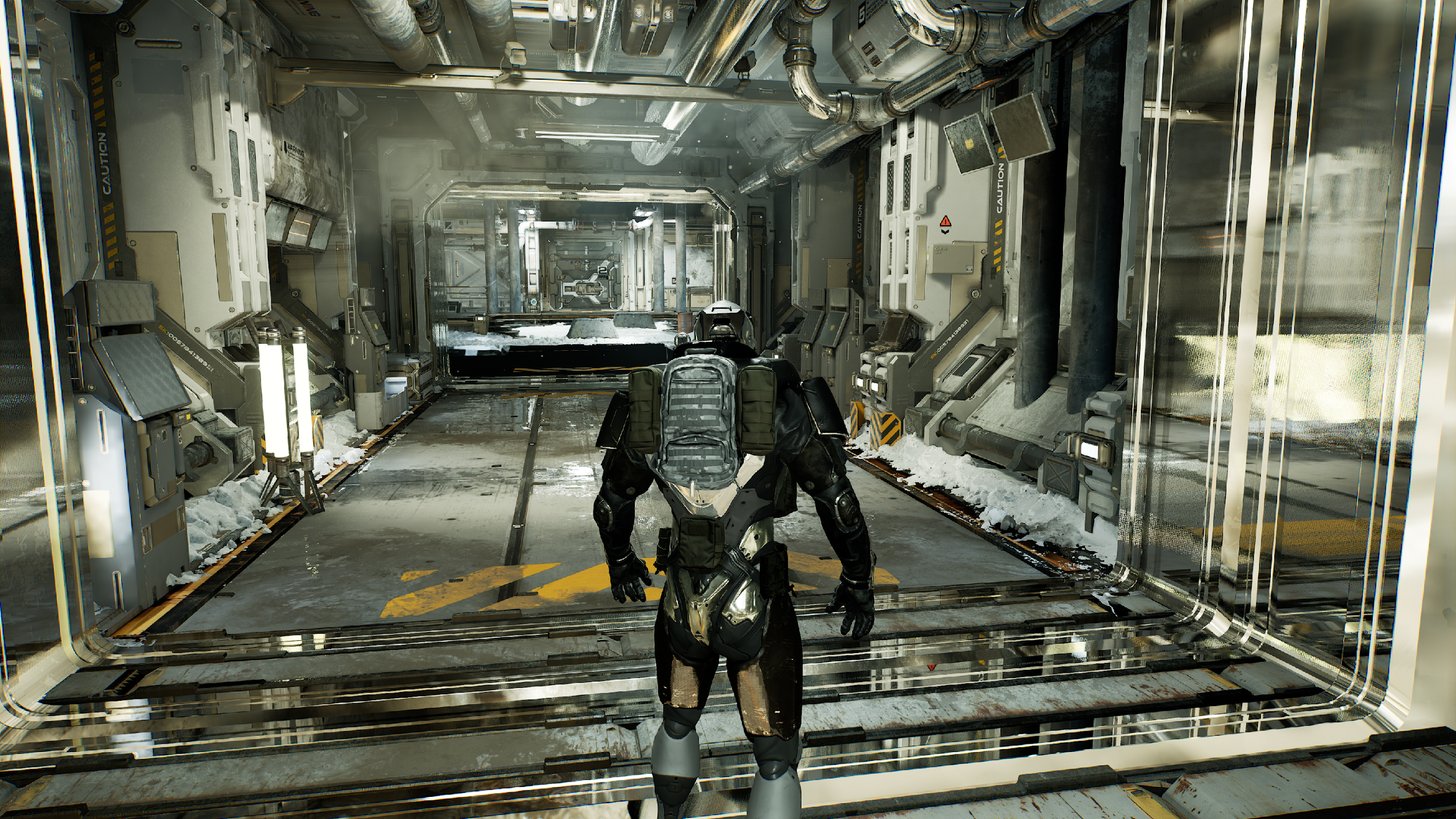 TAAU 1080p -> 4K
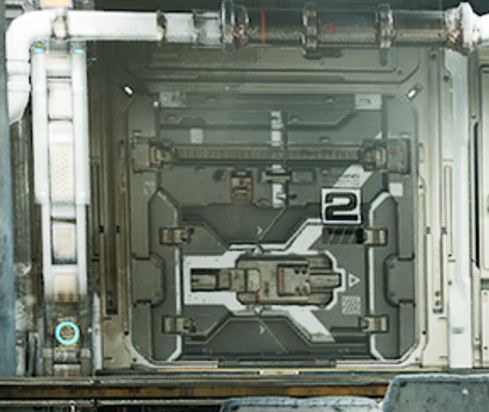 Xe Super Sampling (XeSS) 1080p -> 4K
8
Best Usage for Each Upscaling Technique
60 fps
Xe Super Sampling (XeSS) can achieve higher scaling ratios—without compromising quality—than Temporal SS or Spatial Upscaling
Next-Gen 
(Ray Tracing, μ-polygons)
Base performance without upscaling
Xe Super Sampling (XeSS)
Xe Super Sampling (XeSS) has a fixed execution time, based on the output resolution
It gives the highest performance boost when used in games with pixel-heavy Raster and Lighting stages
Temporal SS
Rendering Quality
Spatial Upscaling
Prev-Gen
Frame Rate
9
Massive Work Studio Video
Introduction to one of the early Xe Super Sampling (XeSS) adaptors
Showcases their title Dolmen*, and Xe Super Sampling (XeSS) usage
10
Xe Super Sampling (XeSS) SDK
Will support all GPU vendors



The SDK will be open-sourced 
Game developers will interface with single Xe Super Sampling (XeSS) API, platform detection managed internally
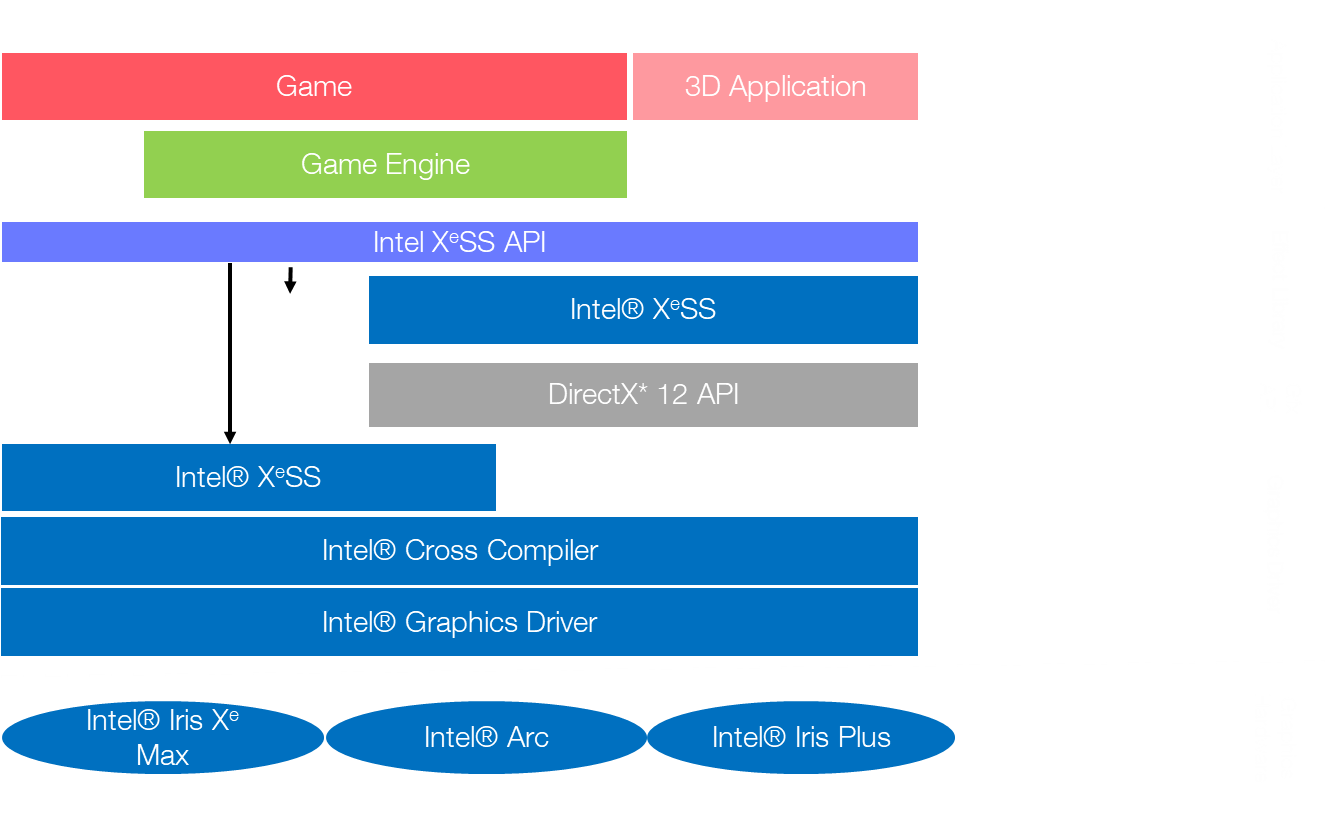 Will leverage Xe Matrix Extensions (Intel XMX) acceleration when running on Intel® Arc™ Graphics (codename Alchemist)
Cross-vendor version requires DX12 SM6.4+ and DP4a intrinsic support
11
Unreal Engine* Xe Super Sampling (XeSS) Plugin
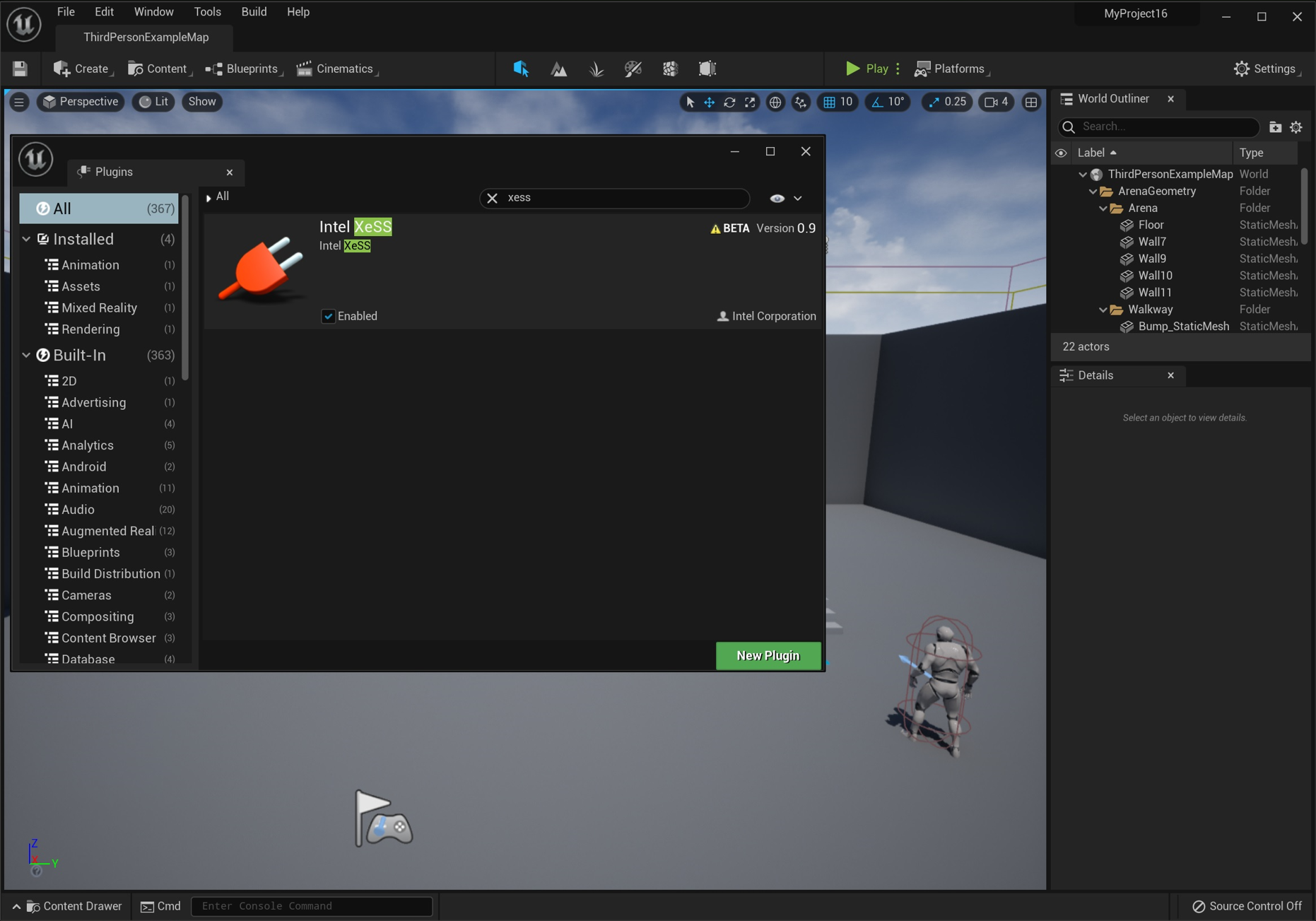 Unreal Engine* 4.26+ and Unreal Engine 5 plugin available, as part of closed Beta
Simplifies integration of Xe Super Sampling (XeSS) into Unreal projects
Code patch available for Unreal Engine* 4.25
12
Xe Super Sampling (XeSS) Rendering Engine Integration
Inputs
Xe Super Sampling (XeSS) requires a minimum set of inputs every frame:



Alternatively, if high-resolution motion vectors are not provided:
Xe Super Sampling (XeSS) substitutes TAA in the rendering pipeline
After raster and lighting is complete 
Should be inserted at the beginning of the post-processing stage
Jitter offset—sequence length of 32. Preferably Halton(2,3)
Input color—SDR and HDR linear color input
Exposure (texture or CPU variable)
Dilated high-resolution motion vectors 
Resolution controls
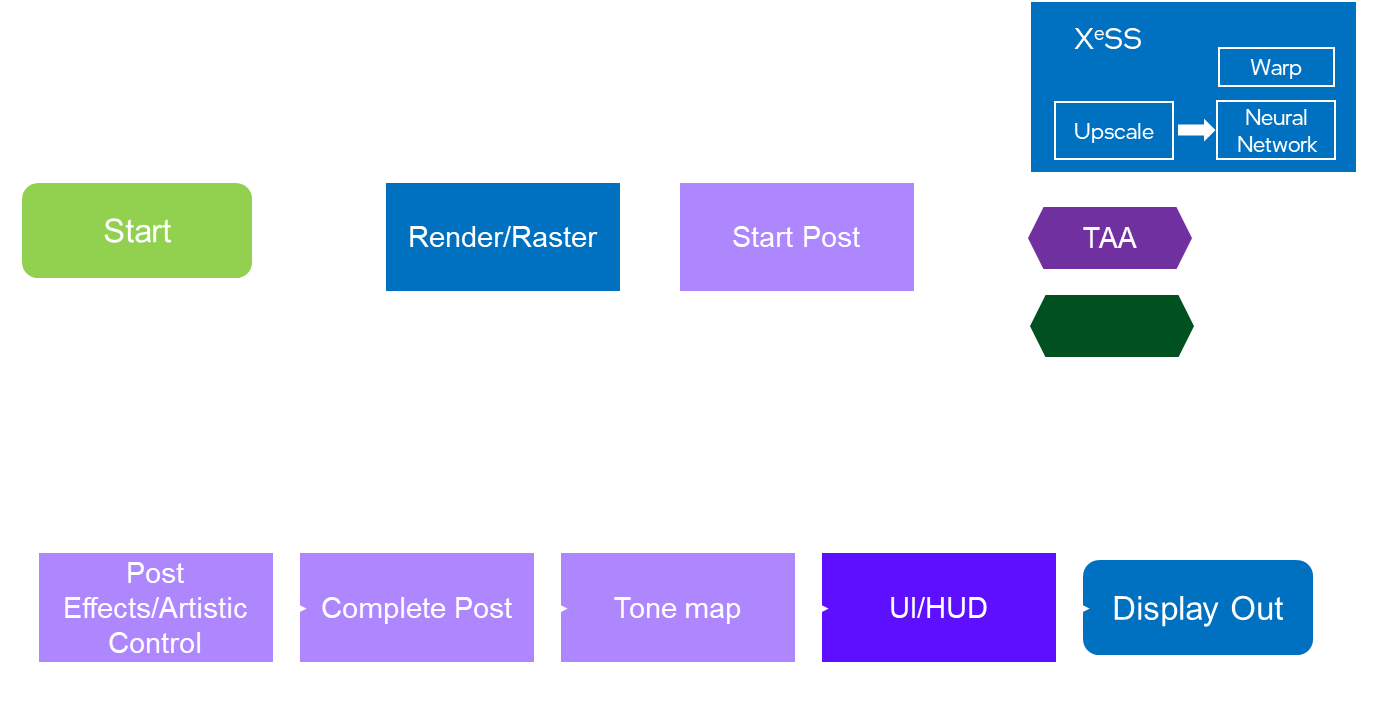 Un-dilated, low-resolution motion vectors
Depth texture
Outputs
Output texture at the target resolution
History color managed internally in the Xe Super Sampling (XeSS) library
13
Xe Super Sampling (XeSS) Rendering Engine Integration
Jitter
Xe Super Sampling (XeSS) requires a sub-pixel jitter offset (Jx,Jy) to be applied to every frame
Jitter values are in the range (−0.5,0.5), preferably for a Halton(2,3) sequence
Can be applied by adding a shear transform to the camera projection matrix:
Mipmap Bias
To preserve texture details at the target resolution, Xe Super Sampling (XeSS) requires a mipmap bias of:

Recommend to initially set x = 0, this can be fine tuned based on title
For example, a mipmap bias of -1 should be applied for 2x resolution scaling (x = 0)
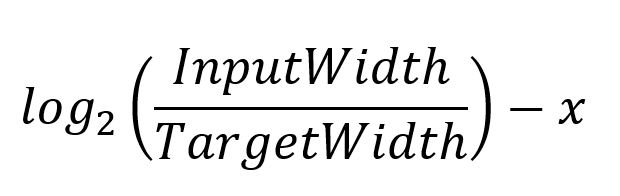 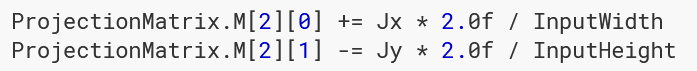 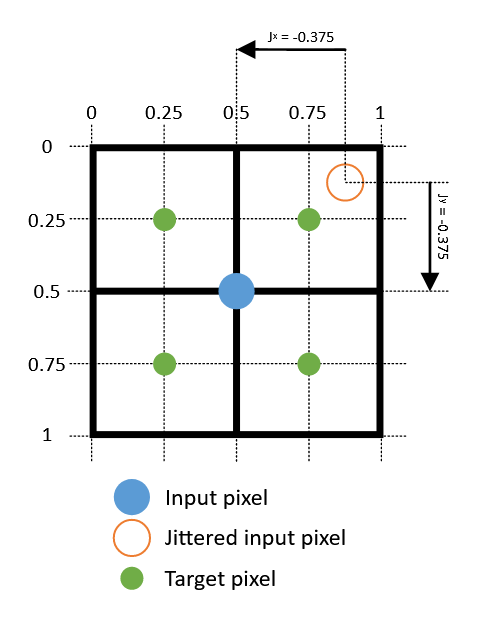 14
Xe Super Sampling (XeSS) rendering engine integration
Motion vectors
Specify the screen-space motion in pixels from the current frame to the previous frame
Combines velocity of dynamic objects and camera movement
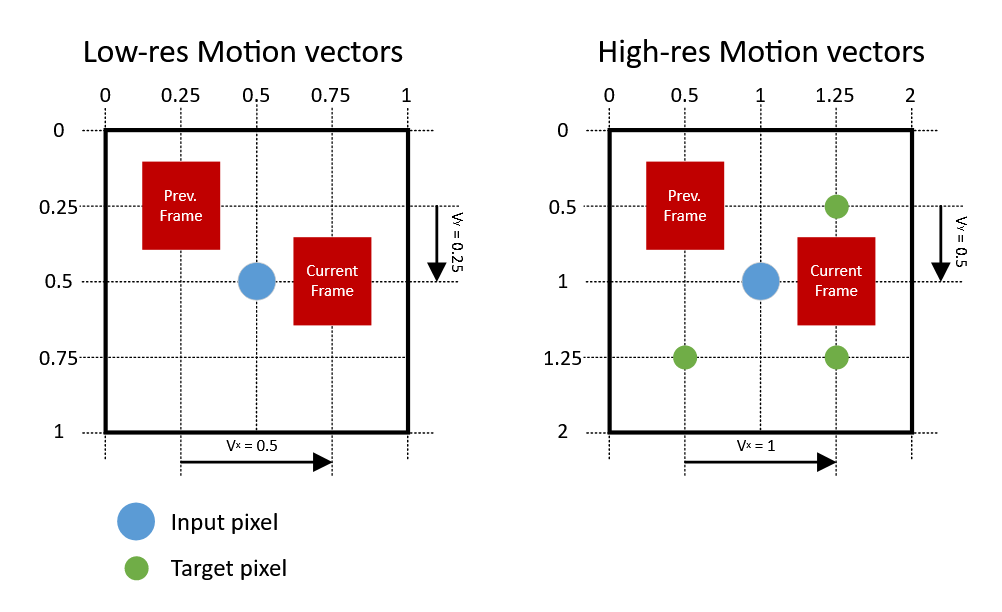 Motion vector dilation
Xe Super Sampling (XeSS) SDK allows to pass an un-dilated low-res motion vector along with the depth buffer; it will then upsample and dilate it internally
If a high-res motion vector is passed to Xe Super Sampling  (XeSS) it must be dilated
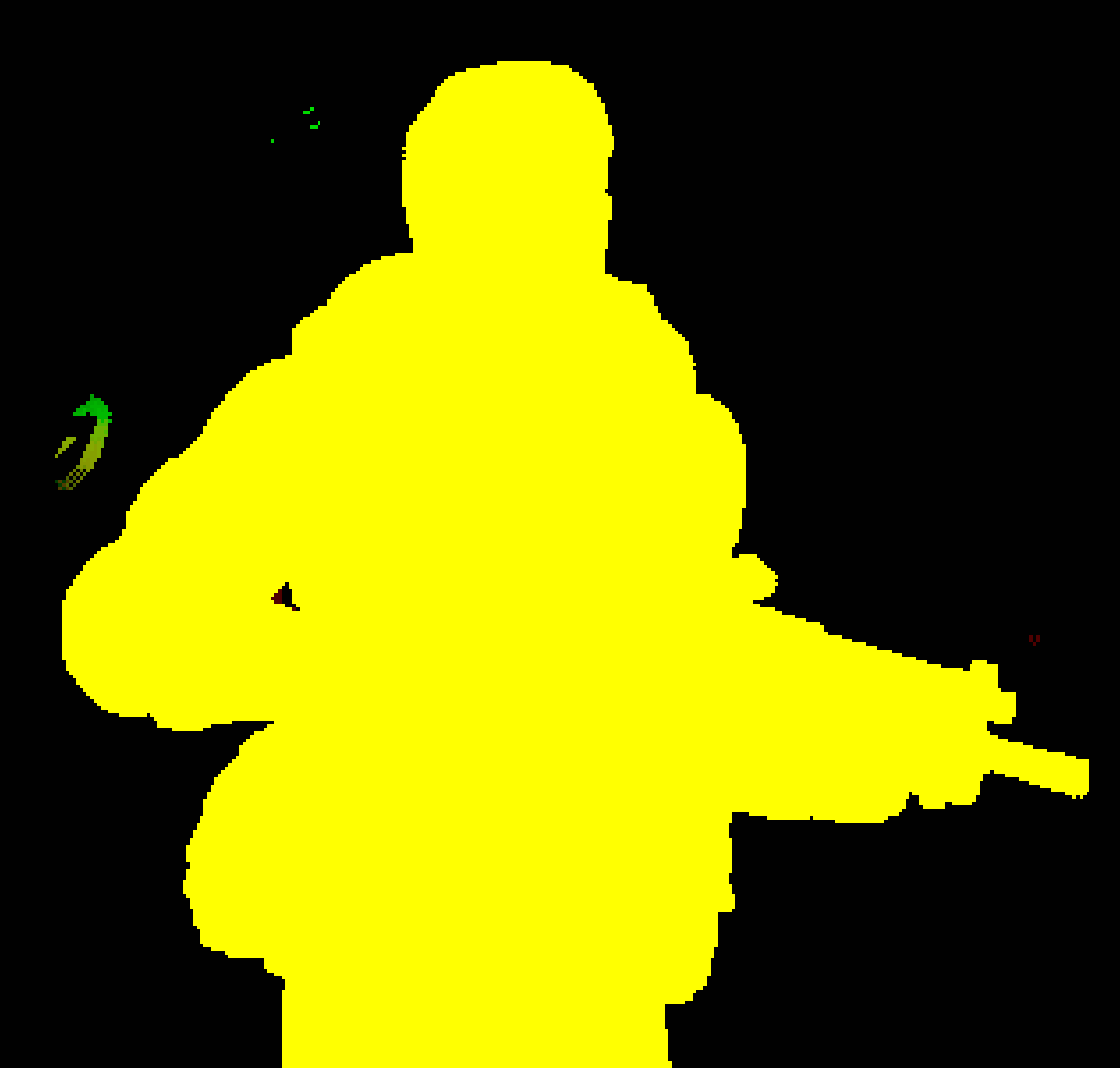 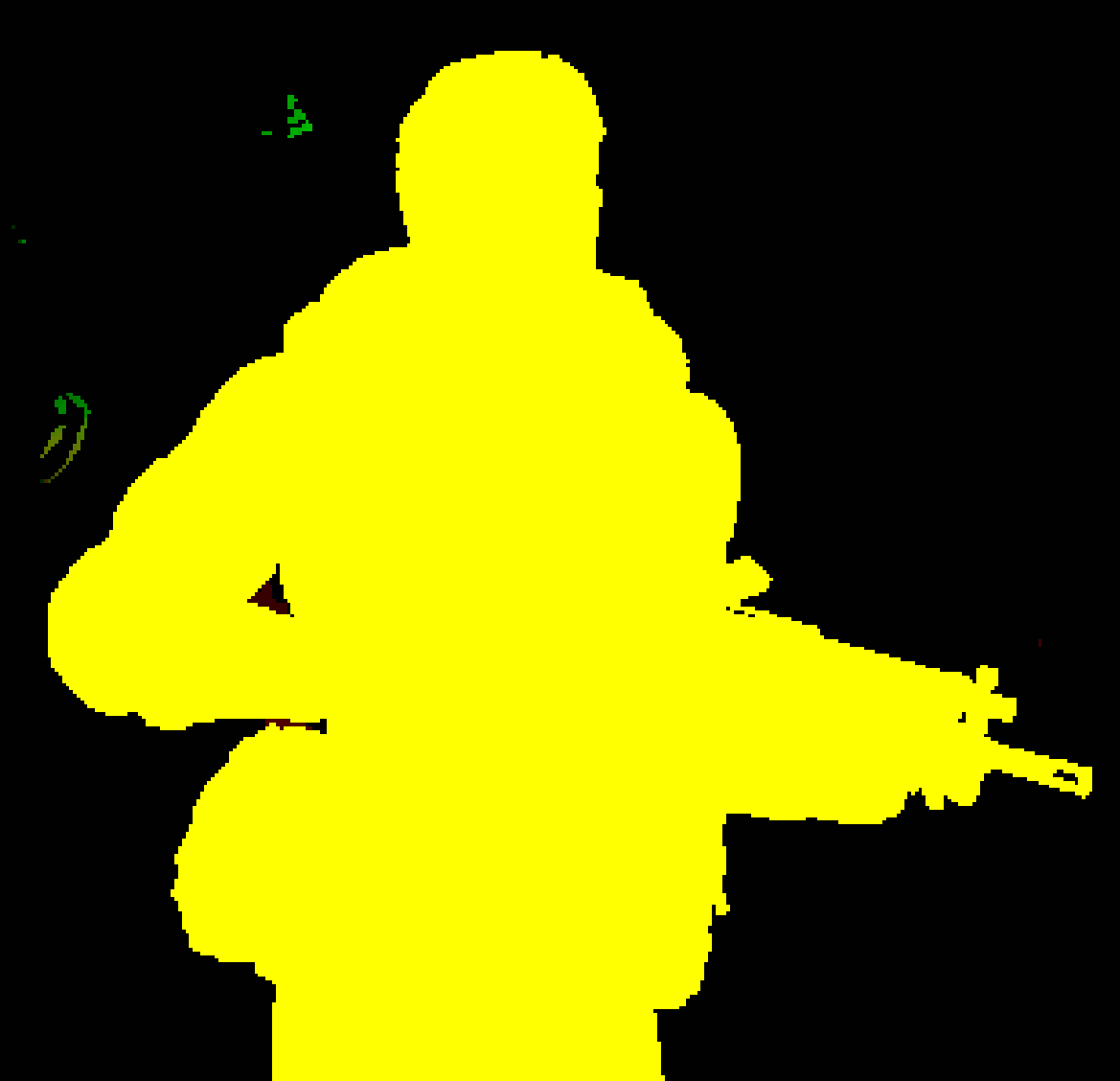 Simple approach is to take front most velocity in a small neighborhood of input pixels (e.g. 3x3)
15
The Technology Behind 
Xe Super Sampling (XeSS):Go Deeper
16
Agenda
Continue from Robert’s overview…..
 Xe Super Sampling (XeSS) runtime flow
 Xe Super Sampling (XeSS) stack
 Software and hardware building blocks behind IntelⓇ Xe Super Sampling (XeSS)
 Accelerating Xe Super Sampling (XeSS) via Intel® Arc* AI accelerator
17
The Technology Behind Xe Super Sampling (XeSS)
Super-sampling technique to reconstruct a low-res frame into a high-res frame, running at a fraction of the cost of rendering at high-res (ex. 4K)
Machine-learning based
Optimized neural network and operator fusing
Accelerated through Intel® XMX AI acceleration. NN especially designed for Intel XMX hardware.
DirectX* 12 based
Intel® vector shading language based NN running on Intel® Arc™ SIMD architecture
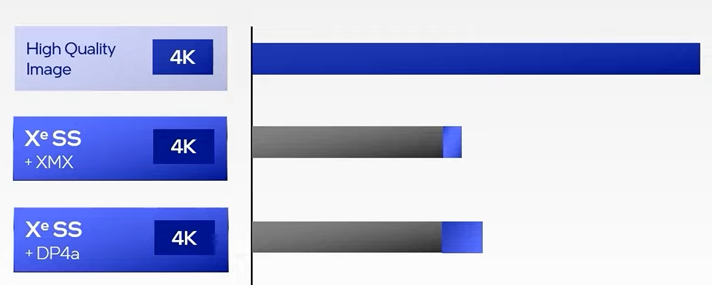 18
Game Runtime Flow with Xe Super Sampling (XeSS)
Inputs
Low-res color
History color
Motion vectors
Jitter offset
(Depth)
Resolution controls
Outputs
Upscaled RGBA Float16 color
History color for next frame
Xe Super 
Sampling (XeSS)
Render Resolution
Warp
Start
Render/Raster
Start Post
Neural Network
Upscale
TAA
Post Effects/Artistic Control
Complete Post
Tone map
UI/HUD
Display Out
19
[Speaker Notes: Temporal 
Film Grain, color grading, screen space effects (motion blur, distortion, environmental effects)]
Xe Super Sampling (XeSS) Stack
Game
3D Application
Application Layer
Game Engine
IntelⓇ Xe Super Sampling (XeSS) API
Effect Library
IntelⓇ Xe Super Sampling (XeSS)
Gfx API
DirectX* 12 API
Intel® Xe Super Sampling (XeSS)
Graphics Driver
Intel® Cross Compiler
Intel® Graphics Driver
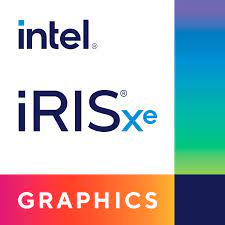 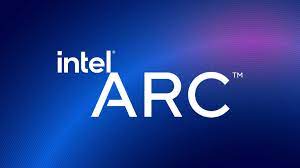 Intel® Iris Xe Max
Intel® ArcTM
Intel® Iris Plus
Graphics Hardware
20
DirectX* 12 (DX 12) Flow
Application/Game Engine
DX12 PSO
Intel® Cross Compiler
Intel® Vector Shader-> DX12 PSO
Xe Super Sampling (XeSS) Init
DX12 UMD
Intel® GPU
DX Run Time
DX12 PSO
Xe Super Sampling 
(XeSS) Execute
Application Execution Flow with Xe Super Sampling (XeSS)
XeSS-Init
Create resources
XeSS PSO = Create ComputePipelineState(Intel® Vector Shader)
…………………………
App(D3D12): …
App(D3D12): Record render commands to commandList
XeSS(D3D12) : commandList->Dispatch(XeSS PSO )
App(D3D12): Record render commands to commandList
App(D3D12): commandQueue-> ExecuteCommandLists(…)
…………………………
SubmitToGPU()
CPU
GPU task N+1
GPU task N
Init
 Buffer Allocation
 PSO Creation
NeuralNetwork init
 ……………………
Execute
 Record GPU Commands
Execute
 Record Xe Super Sampling (XeSS) Commands
Submit to GPU
…..
…..
…..
Execute
 Record GPU Commands
GPU
…………….
Execute GPU Task N - 1
Execute GPU Task N
Game
GPU
Xe Super Sampling (XeSS)
21
Xe Super Sampling (XeSS) with Intel® GPU AI Accelerators
Modular and Scalable GPU IP
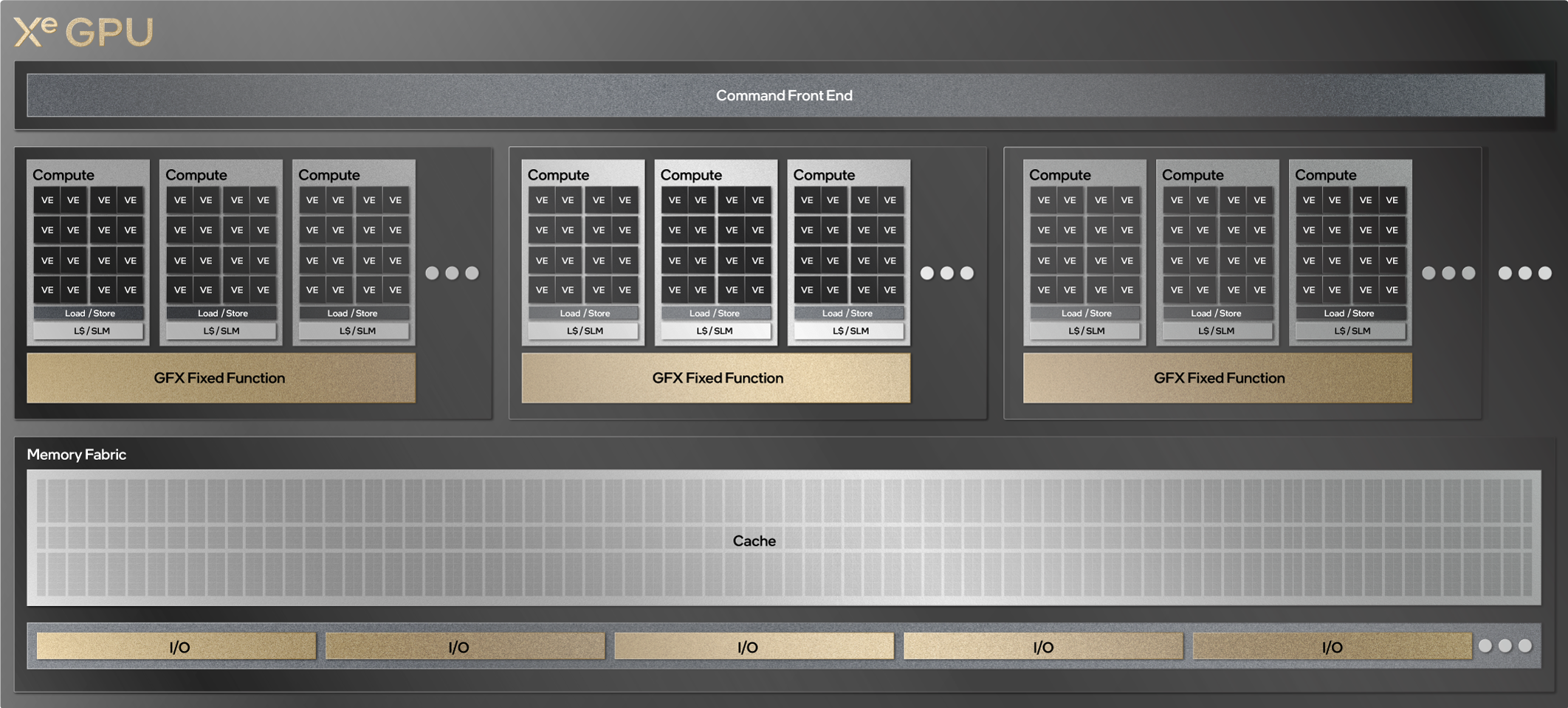 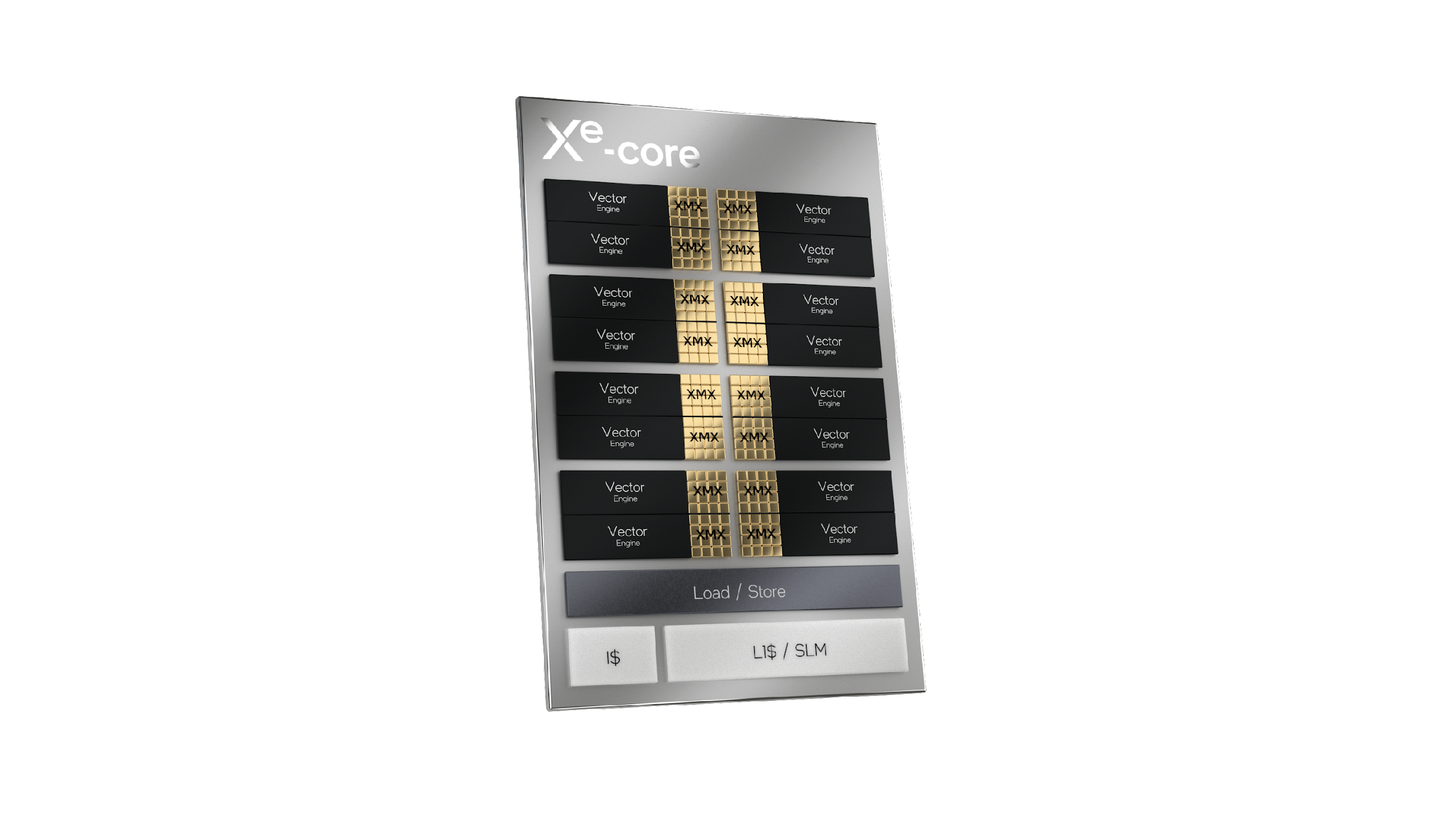 dp4a
SIMD8 x 4Int8 
MAC
XMX
4x SIMD8 x 4Int8 
MAC
Xe-core with vector and matrix engines
22
Xe Super Sampling (XeSS) Across Intel® GPUs
Game Application 1
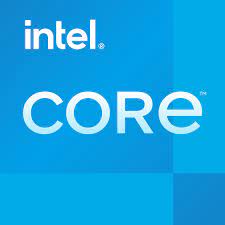 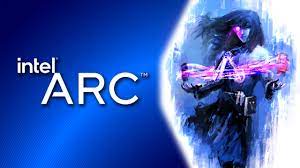 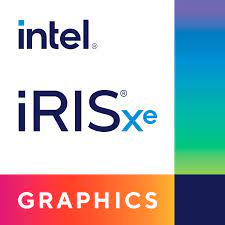 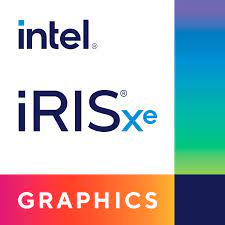 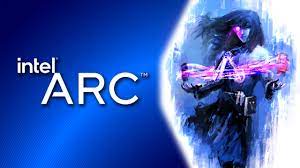 Intel® Xe Super Sampling (XeSS)
…….
XMX()
……….
Dp4a()
……….
Intel® Cross Compiler (Intel® Vector Shading Language)
Intel® Graphics Driver
Intel® Arc™
Intel® IRIS Xe Max
Intel® IRIS Plus
23
Performance Upside
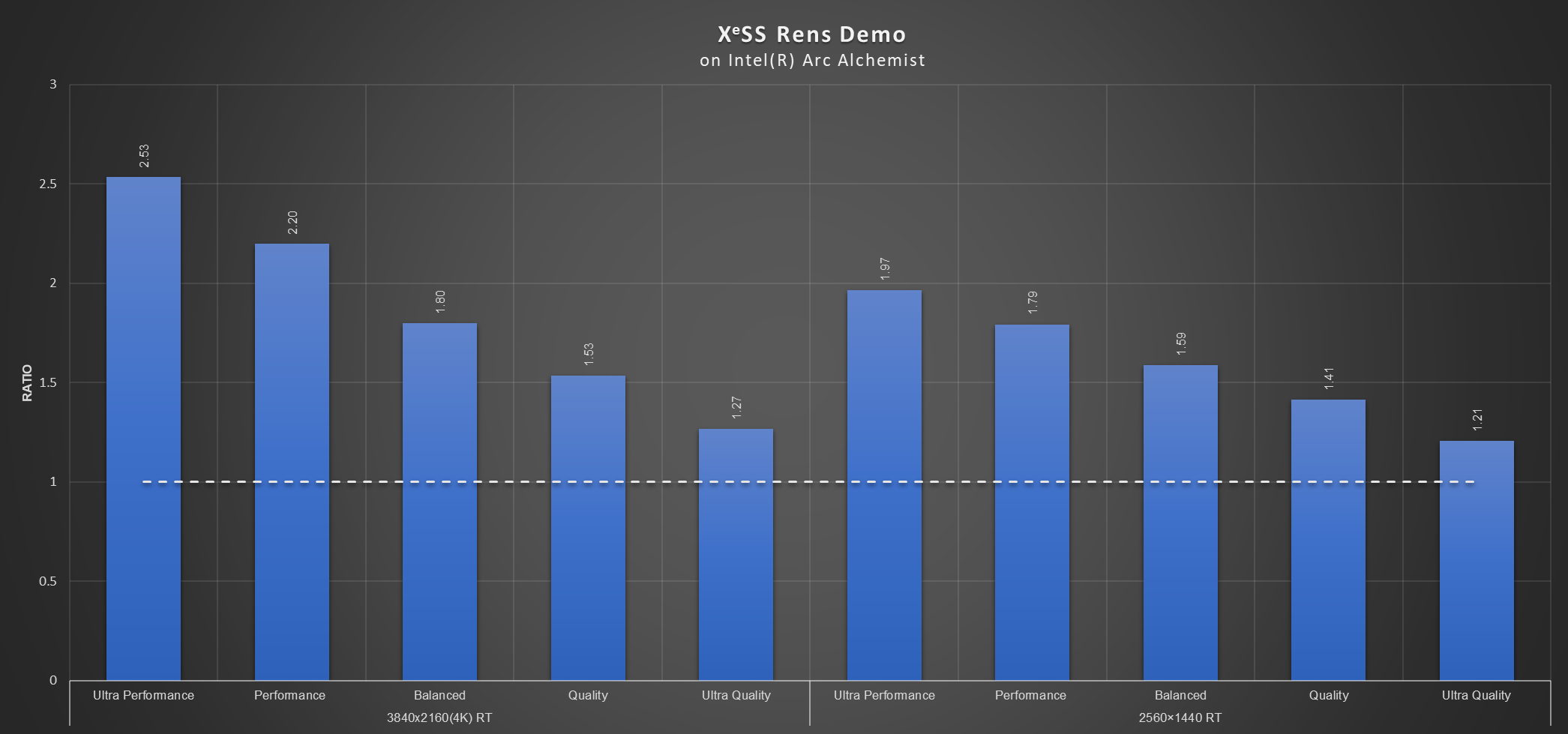 Disclaimer  
Intel technologies’ features and benefits depend on system configuration and may require enabled hardware, software or service activation. Performance varies depending on system configuration. Configurations used for this test and this perf data: Intel® Alchemist Arc™  running at fixed frequency
All testing was performed at Intel® Folsom. Numbers may differ based on actual hardware used and/or based on how the benchmark is written. Intel® makes no guarantee on the specific numbers and it is intended for providing reference
Actual release configuration(s) and quality setting(s) available at Xe Super Sampling (XeSS) launch is subject to change, the above is for reference and work in progress data and software
24
Thank you
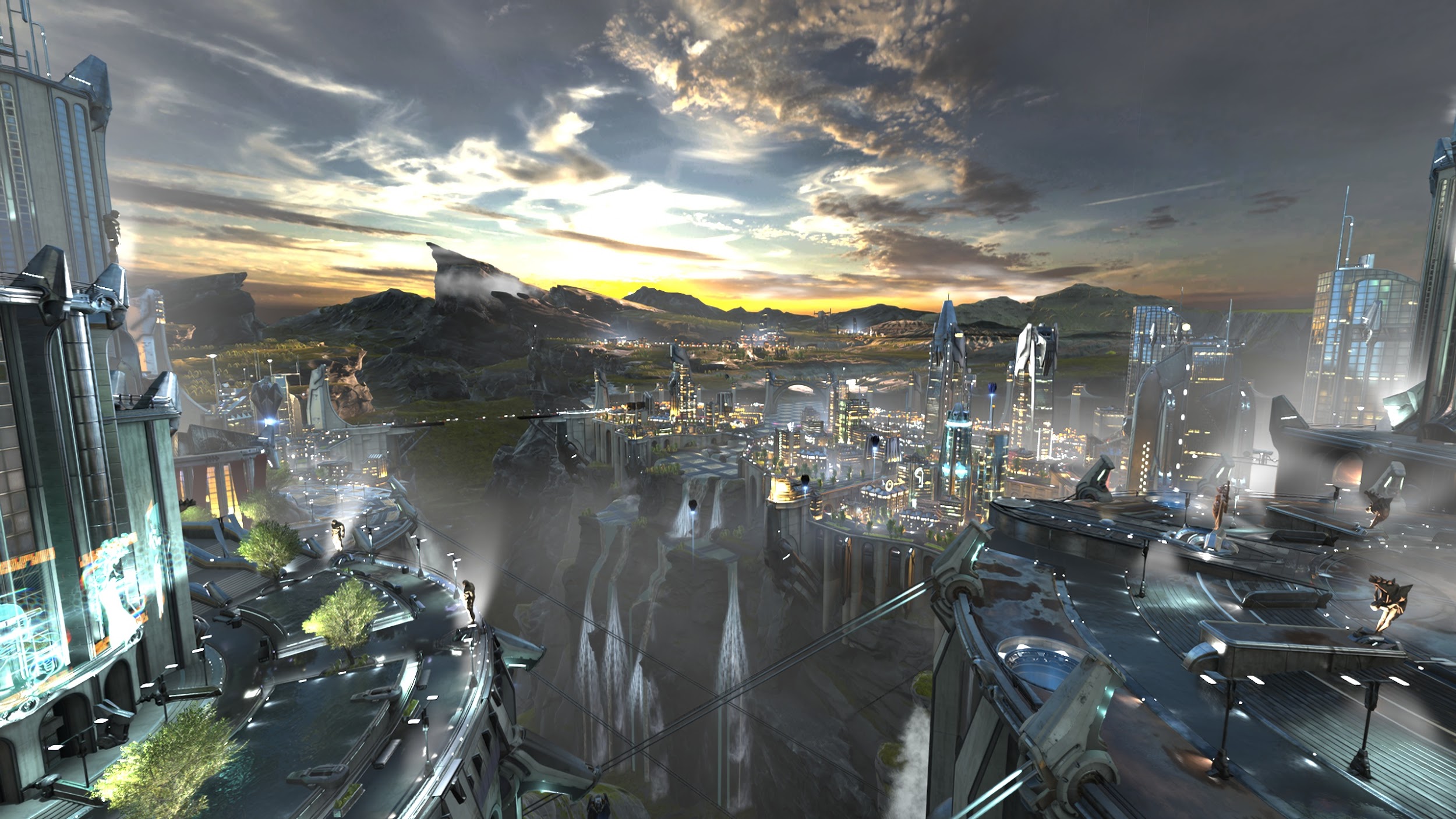 ALIASED INPUT @ 720p
Xe Super Sampling (XeSS) 720p 🡺 2K
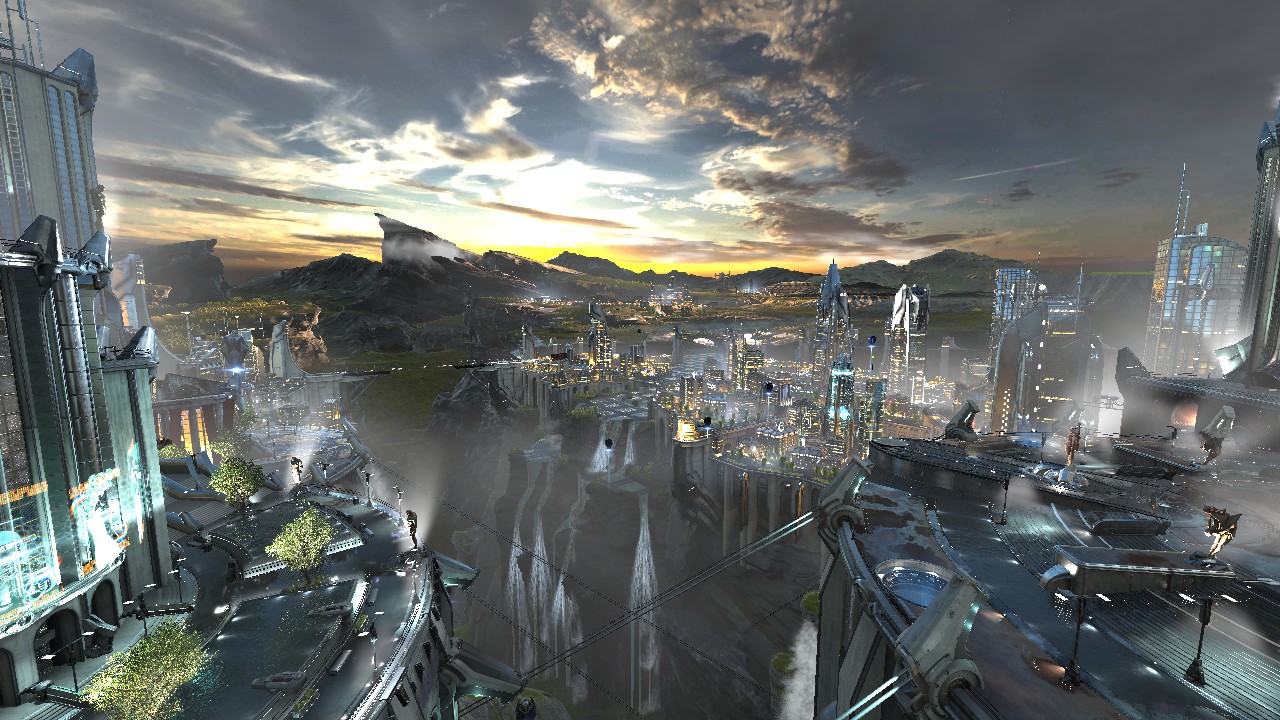 XeSS 720p 🡺 2K
Can we do zoom in of comparison between Native and XeSS generated for couple of good and base cases? eg
26
Xe Super Sampling (XeSS)
Native 2K
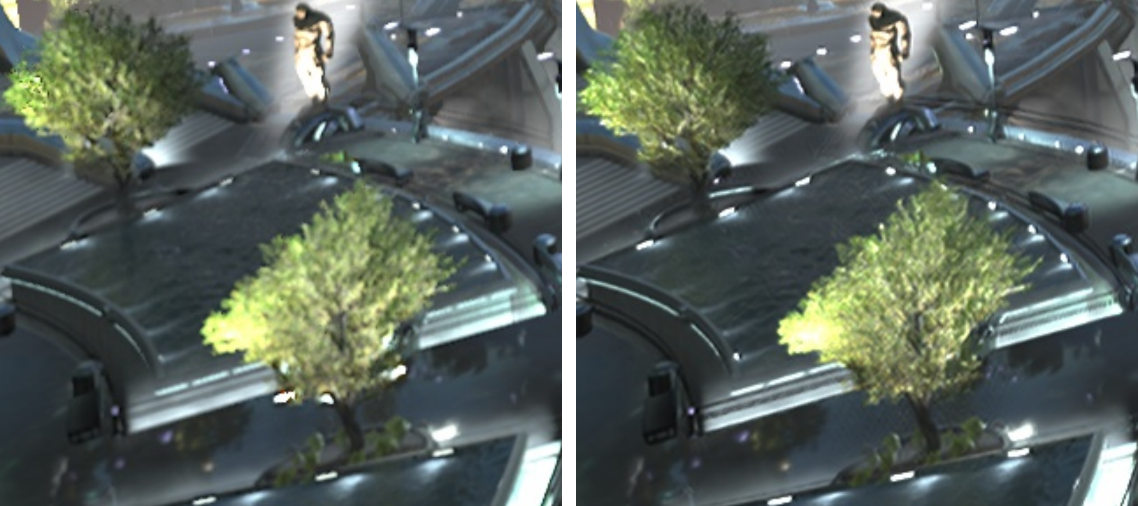 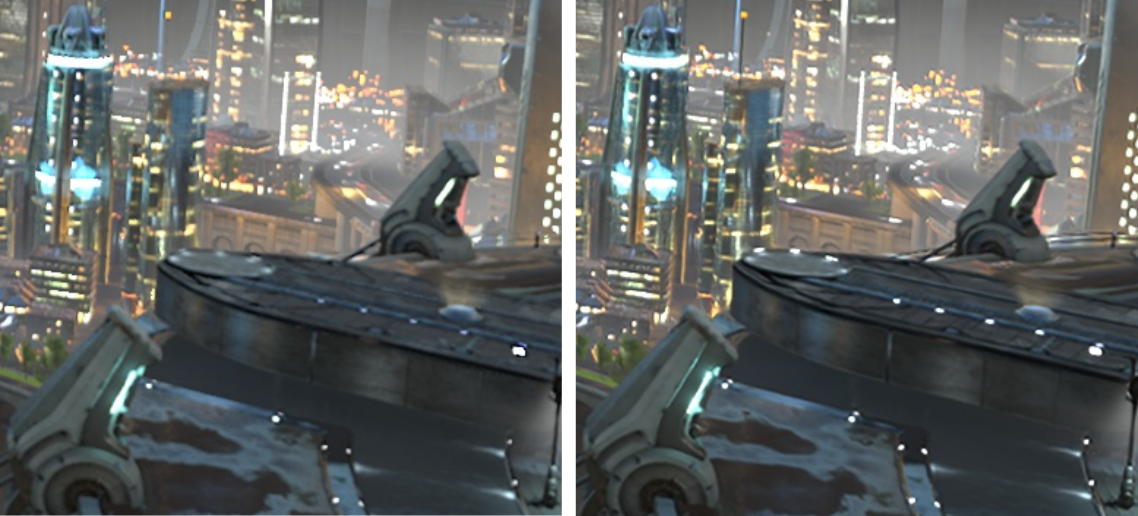 27